Школьная тематика всегда вызывала интерес со стороны художников, ученики и учителя становились объектами изображения. Художникам удавалось мастерски передать историю, эмоции, атмосферу. Давайте и мы совершим виртуальное путешествие, обратившись к репродукциям известных живописцев.
«Школа составляет громадную силу, определяющую быт и судьбу народов и государства, смотря по основным предметам и по принципам, вложенным в систему школьного образования».
                                                                                  
                                                        Д. И. Менделеев, русский ученый
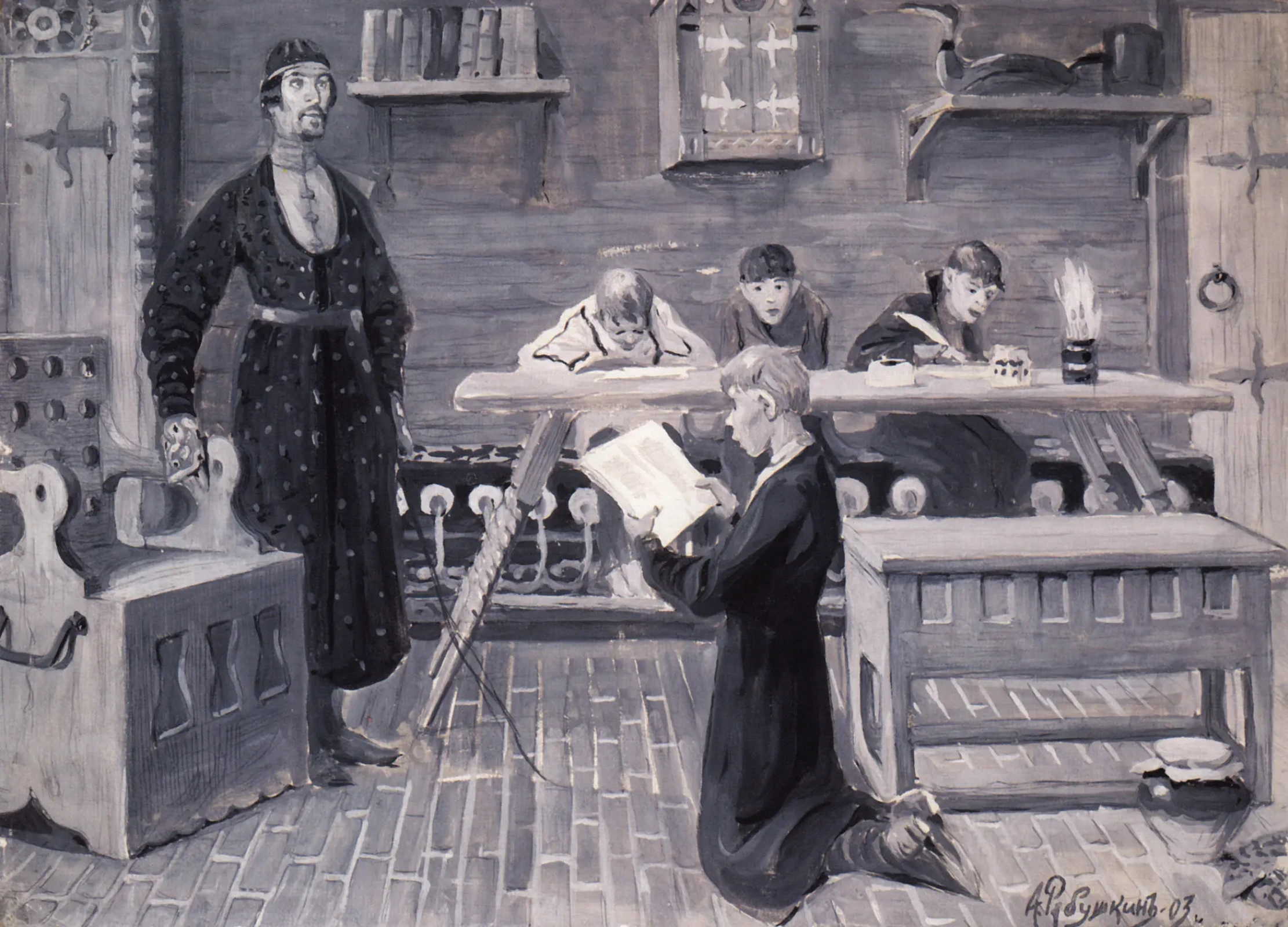 «Школа XVII века», А. П. Рябушкин.
1903 г.
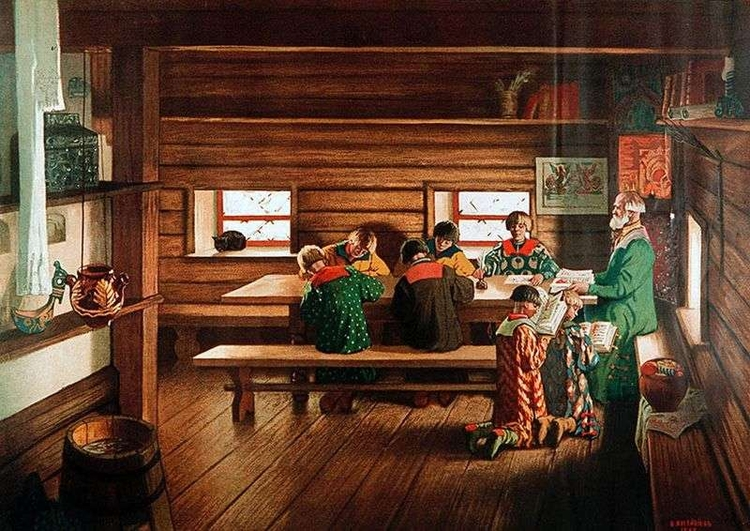 «Земская школа в Московской Руси», Б. М. Кустодиев.
1907 г.
Картина  знакомит нас с обучением детей в те далекие времена, с деревенским бытом, а также обладает исторической достоверностью, рассказывая о преемственности поколений и ценности знаний.
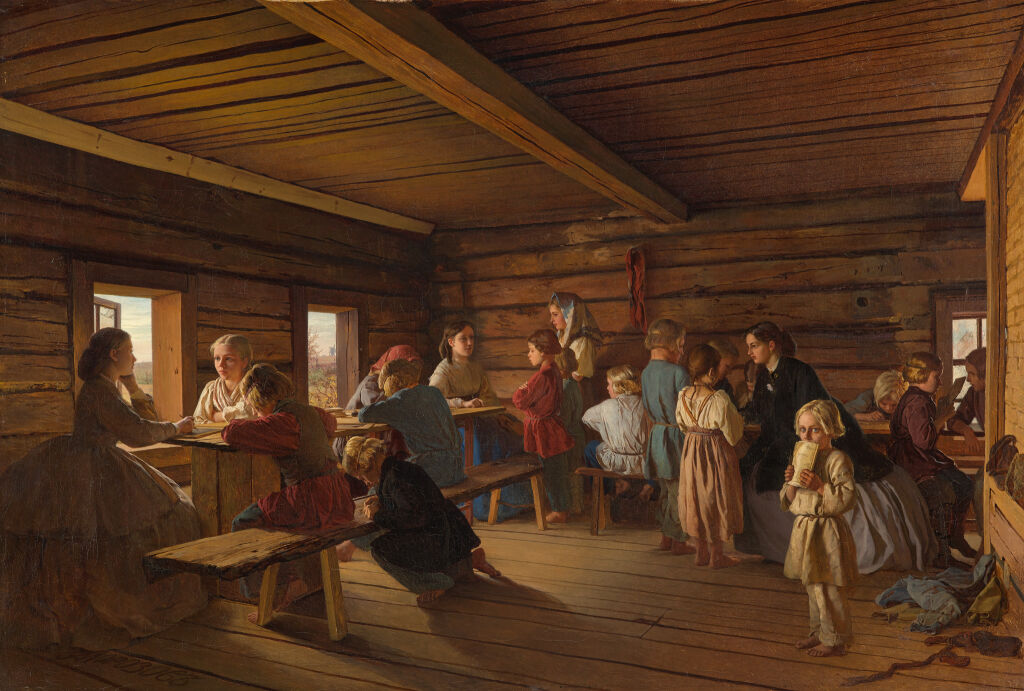 «Сельская бесплатная школа», 
А. И. Морозов  (1835-1904).
1865 г.
Картина передает теплую домашнюю атмосферу терпеливого труда учительниц и учеников, занимающихся с удовольствием.
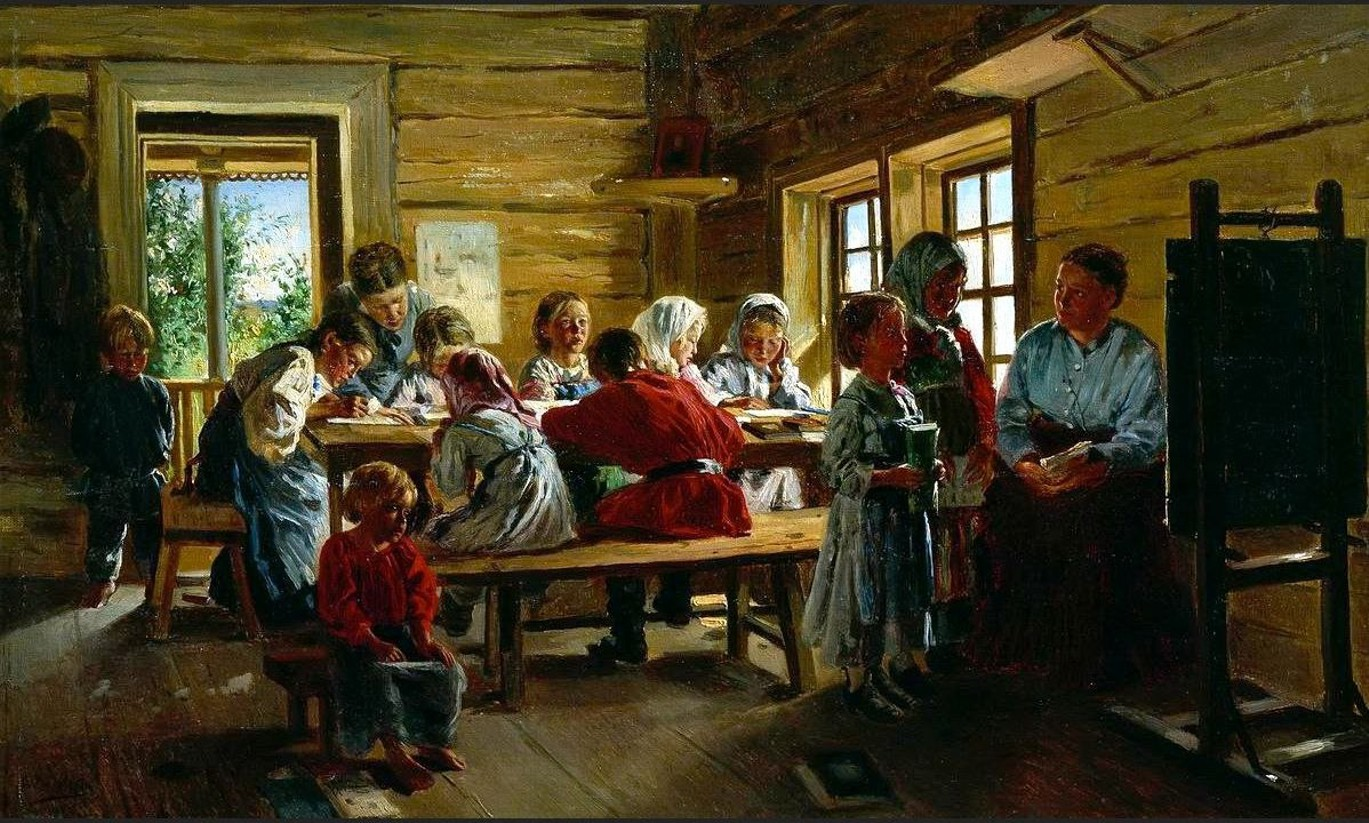 «В сельской школе», 
 В. Е. Маковский. 
1883 г.
Картина представляет собой обычный будний день, который дети проводят в школе. В одном классе находятся сразу две учительницы, которые, вероятно, обучают детей разным предметам.
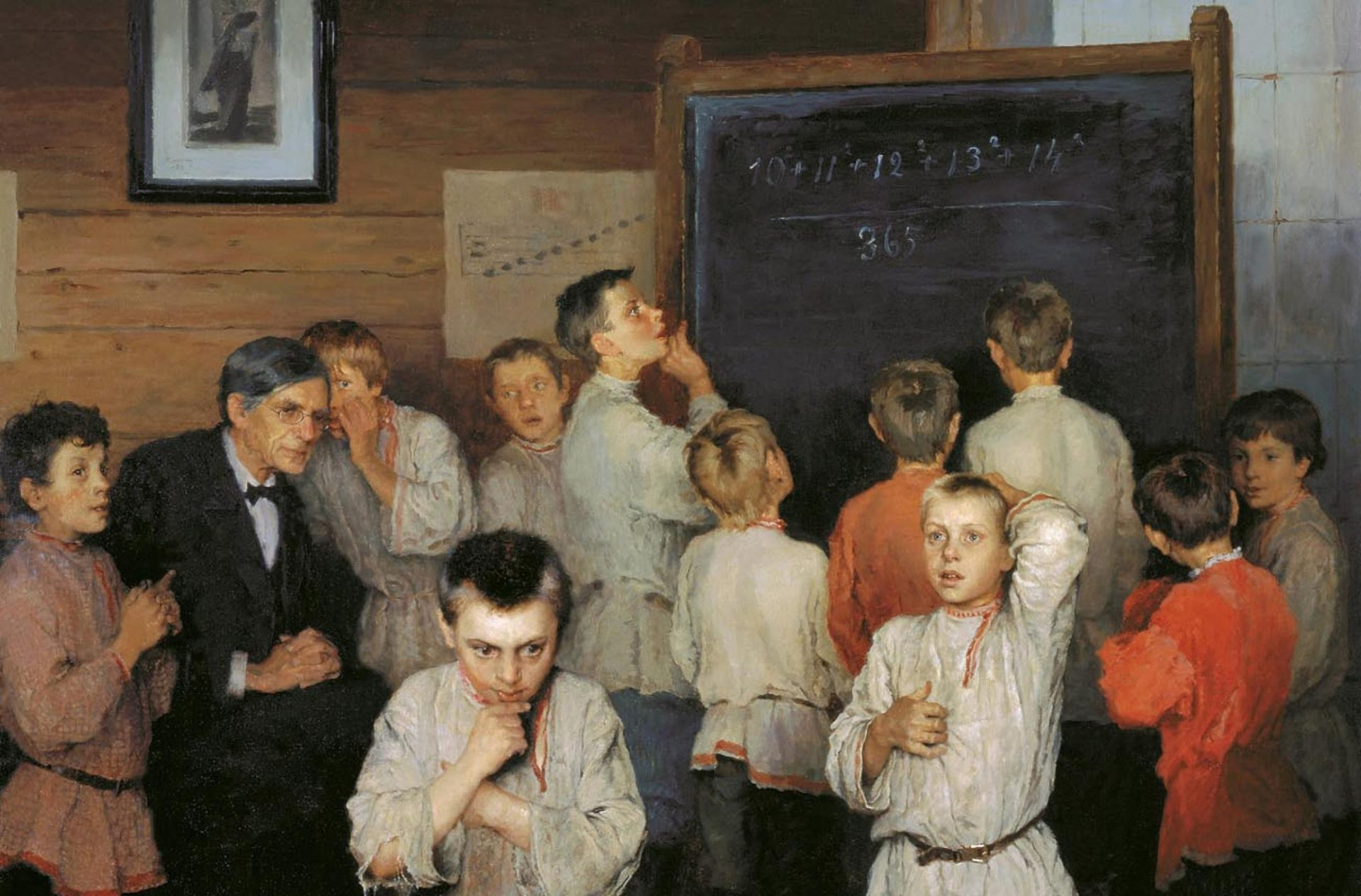 «Устный счет. В народной школе С. А. Рачинского», 
Н. П. Богданов-Бельский.
1895 г.
В «Устном счете» художник изобразил своего любимого учителя, окруженного детьми. В каждом образе мы чувствуем его сердечную симпатию и теплоту воспоминаний.
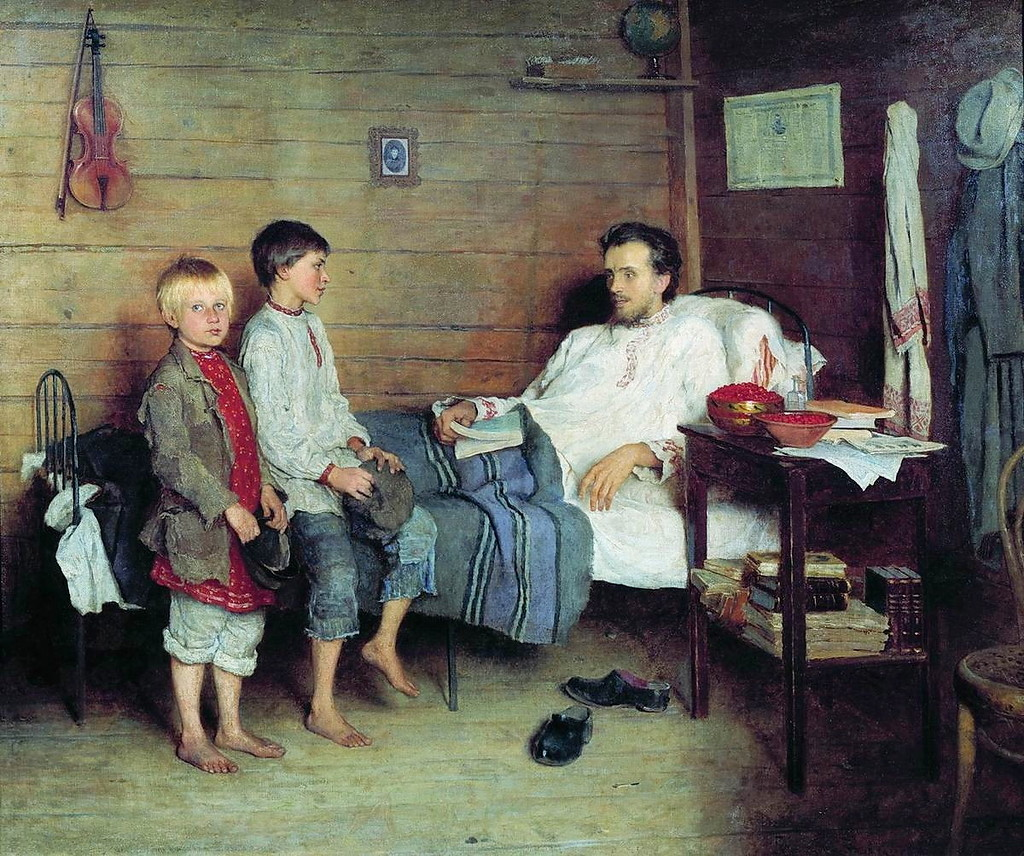 «У больного учителя»,
Н. П. Богданов-Бельский.
1897 г.
Сельский учитель заболел, и дети пришли его навестить. Этим учителем был Аркадий Серяков, преемник Рачинского в Татевской школе.
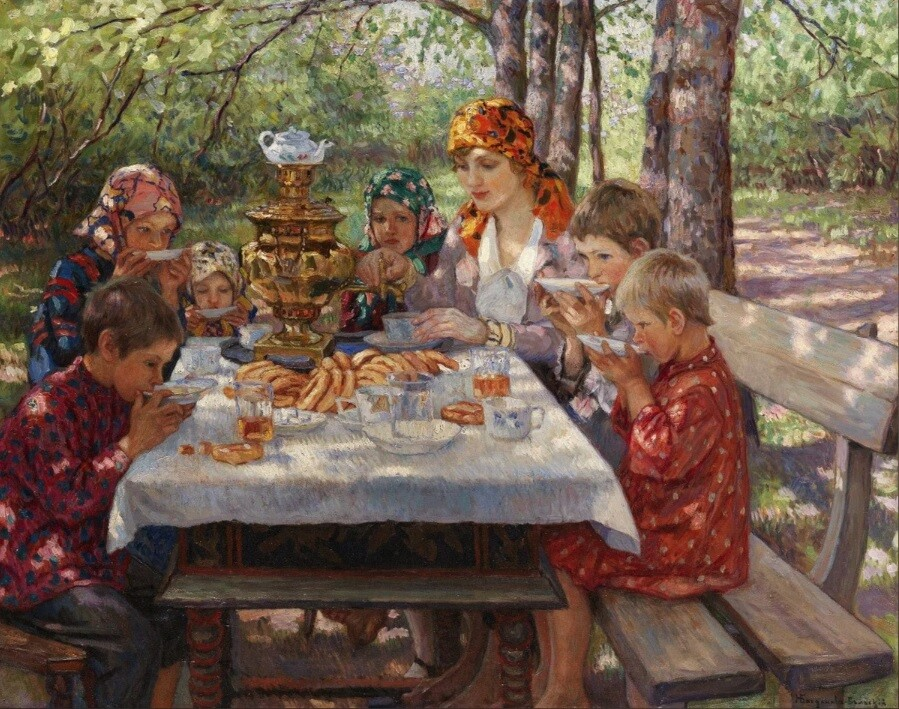 Дети, облачившись в свои лучшие наряды, пришли в гости к учительнице, которой суждено сыграть важную роль в жизни этих ребят.
«Гости учительницы», 
 Н. П. Богданов-Бельский. 
1928 г.
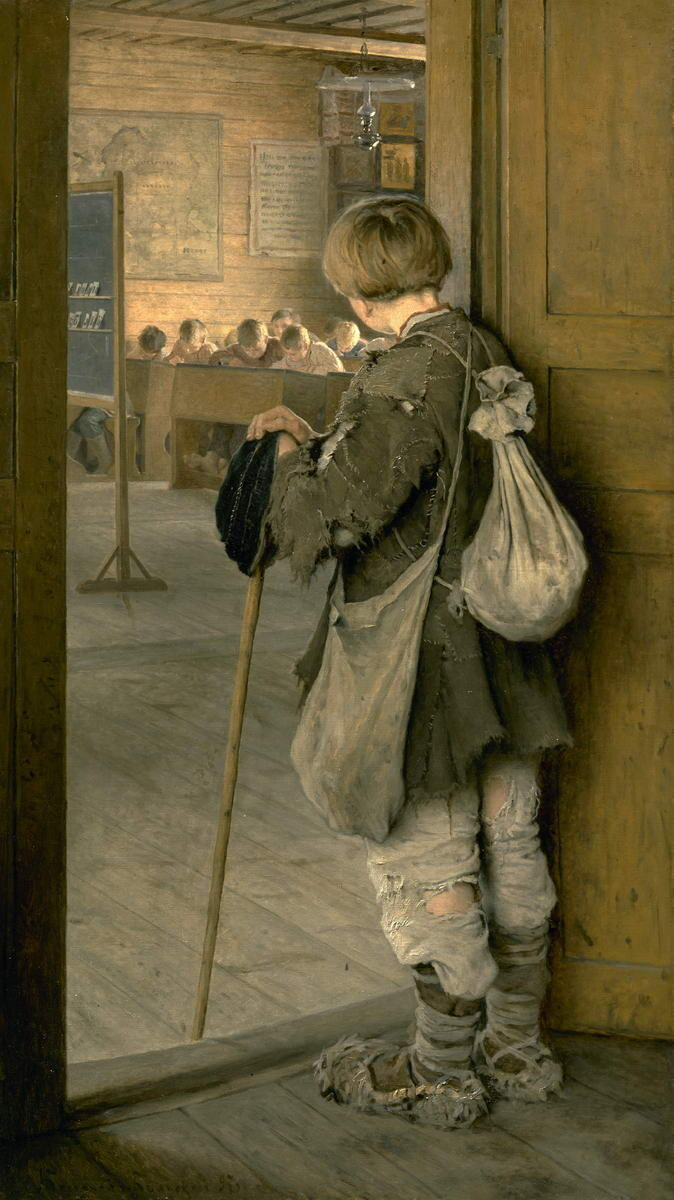 На картинах Николая Богданова-Бельского деревенские дети изображены в истлевшей одежде, разношенных лаптях, но способными и тянущимися к знаниям.
«У дверей школы», Н. П. Богданов-Бельский. 
1897 г.
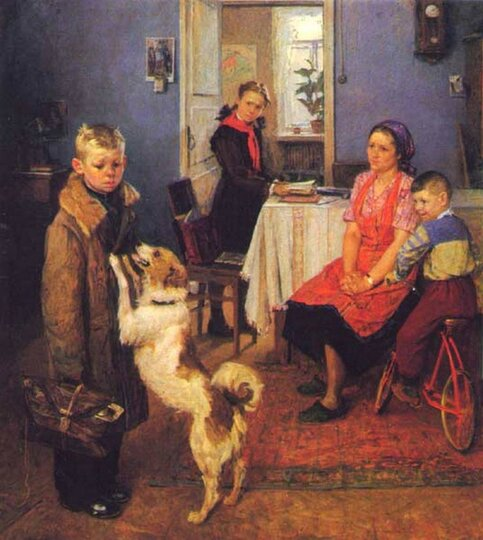 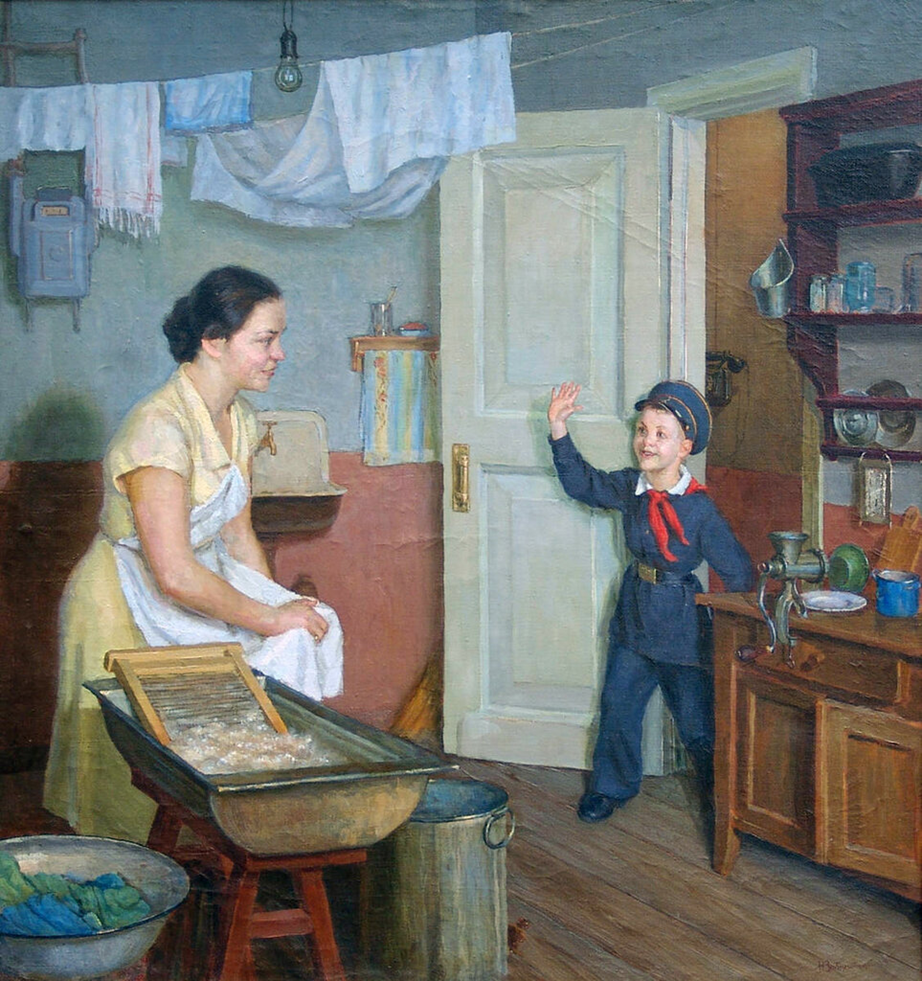 «Опять двойка», Ф. П. Решетников. 1952 г.
«Опять пятерка», Н. Н. Заболотский. 1954 г.
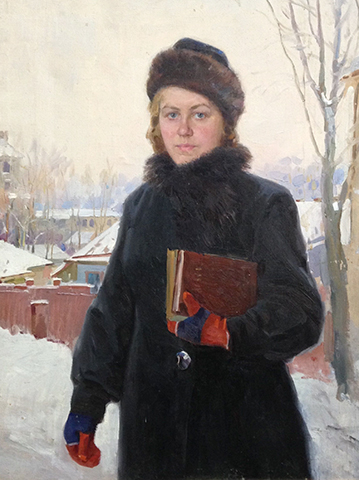 Интеллигентная женщина в скромном черном пальто и шапке, с книгами в руках. Учительница смотрит прямо на зрителя открытым, серьезным и добрым взглядом.
«Учительница», И. А. Тихий  (1927-1982). 1950 -е.
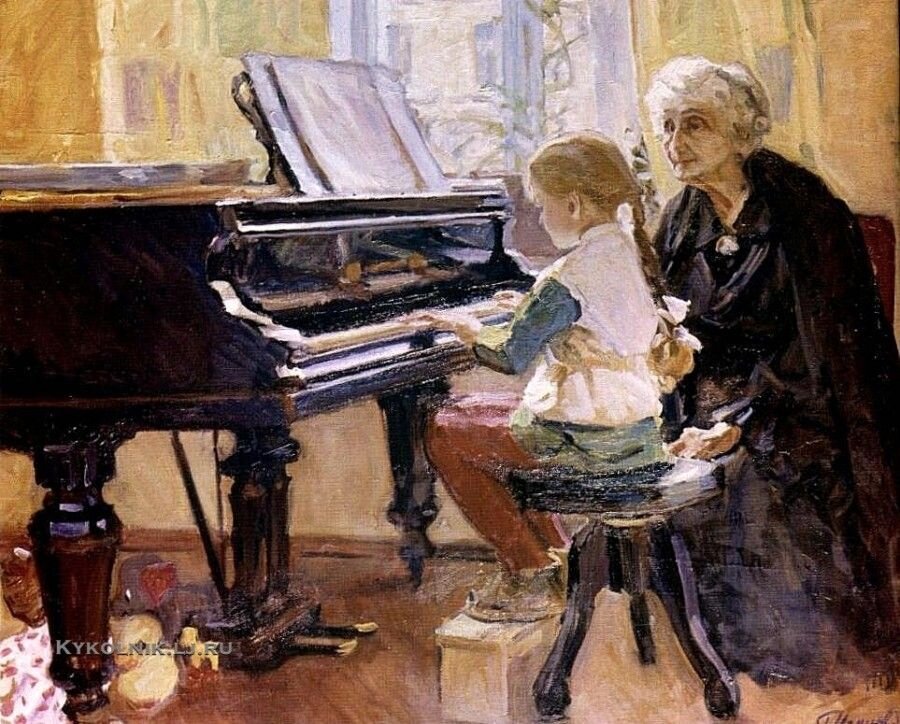 «Музыкальное утро. Памяти педагога С. Д. Осиповой», 
Г. С. Мелихов (1908-1985).
1980 г.
Все картины написаны с теплом, нежностью и любовью. Каждый автор стремился показать, что знания – это необходимый и важный элемент, а так же насколько трепетно относились к обучению дети. Многие картины  стали шедеврами, известными на всю страну.
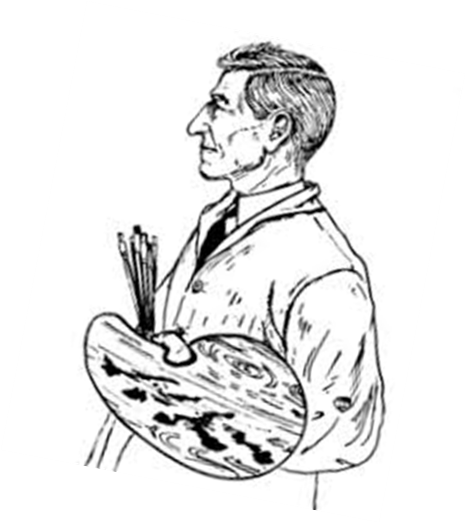 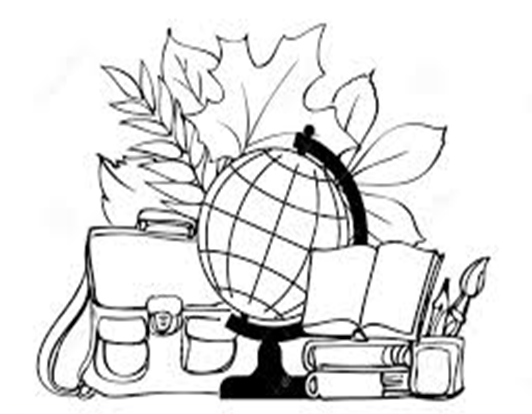 СПАСИБО ЗА ВНИМАНИЕ!
«От правильного воспитания детей зависит благосостояние всего народа». 

                               Джон Локк, английский педагог и
                                                                          философ.
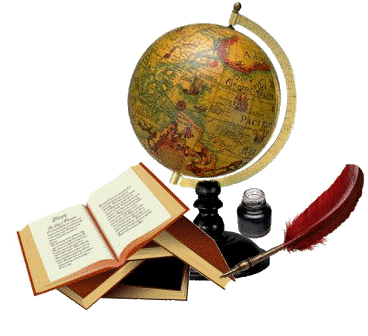